МБОУ «Многопрофильная гимназия № 12» г.Читы
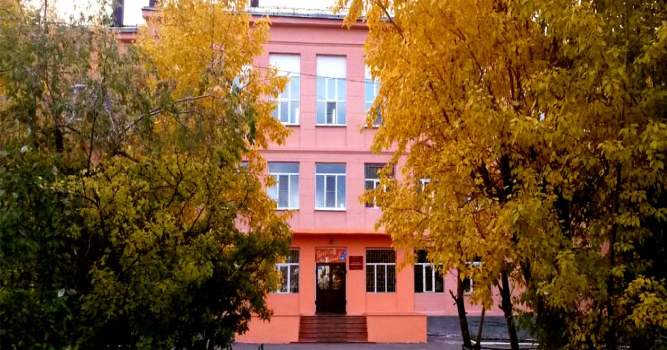 Юридический адрес г. Чита, ул. 9-ое января 64

Фактический адрес г. Чита, ул. 9-ое января 64

Телефон 35-09-23 или 35-64-38.

Электронная почта chita_gymn12@mail.ru

Сайт ОУ http://gim_chit_12.chita.zabedu.ru

Год основания 1963
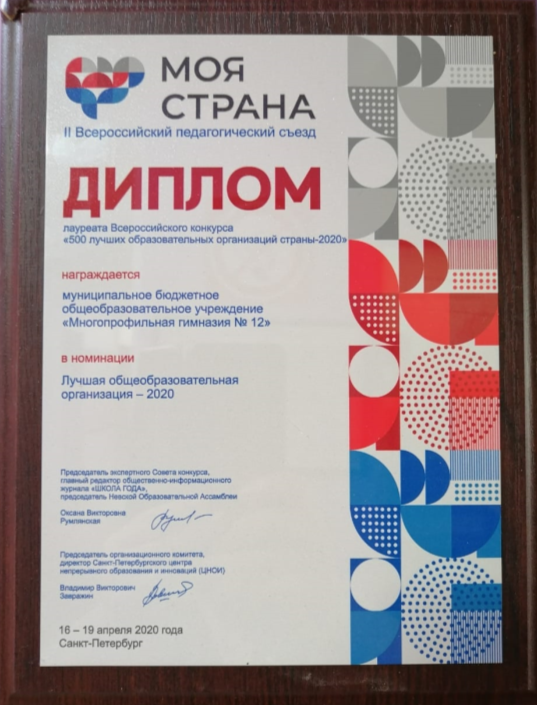 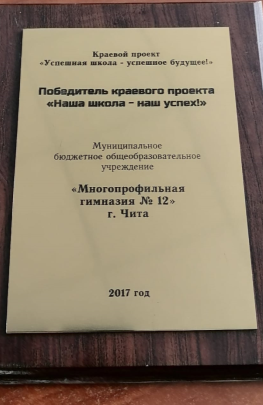 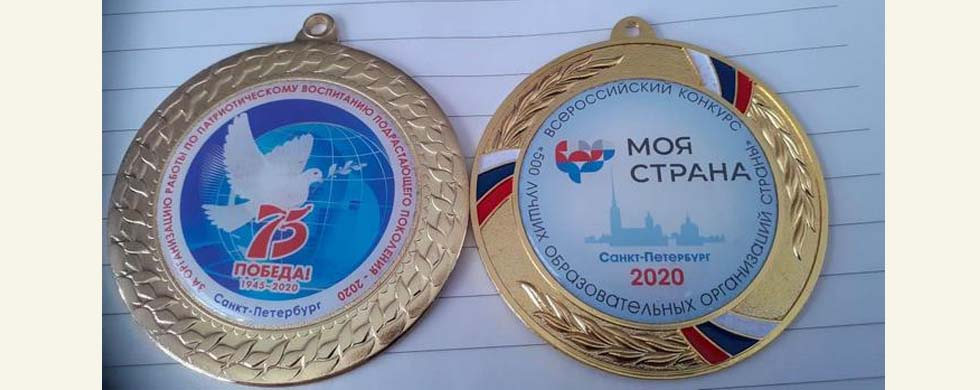 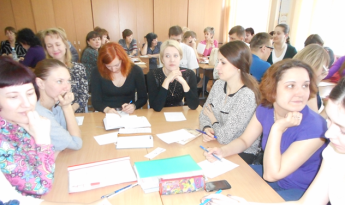 Кадры решают всё!
На сегодняшний день в гимназии 61 педагог.
17 педагогов имеют почётные звания: 
1 - Отличник народного образования, 
14 – Почётный работник общего образования РФ, 
2 – Заслуженный профессиональный работник Читинской области.
24 педагога имеют высшую профессиональную категорию,
15 педагогов первой профессиональной категории,
8 педагогов соответствуют занимаемой должности
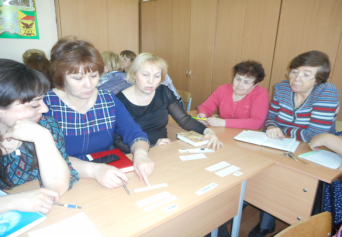 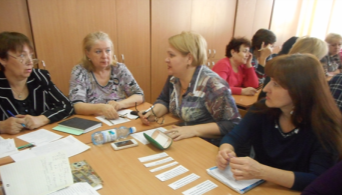 Уровень начального общего образования
Это создание условий для осознания учеником причастности к традициям и духу гимназии, формирования положительной мотивации к различным видам интеллектуальной , творческой и социально значимой деятельности
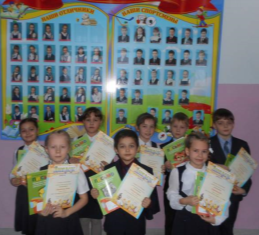 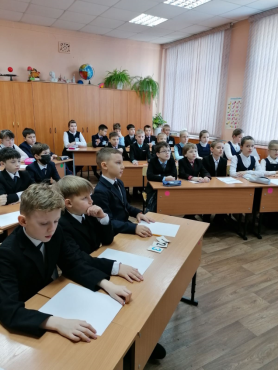 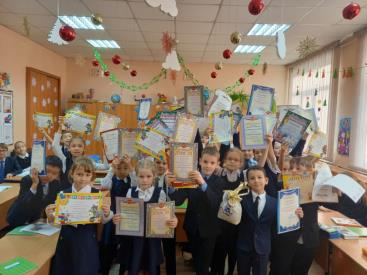 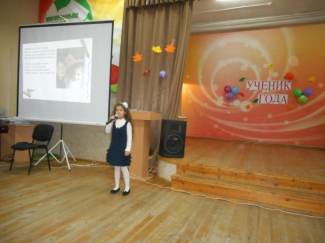 В начальной школе обучаются 460 ребят в 14 классах. Работают 16 педагогов.
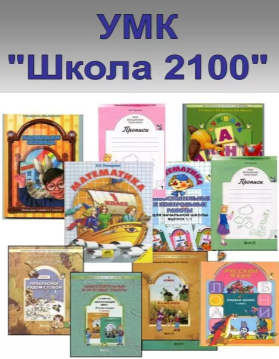 Программы обучения:
«Школа 2100»
«Начальная школа 21 века»
Развивающая система Занкова
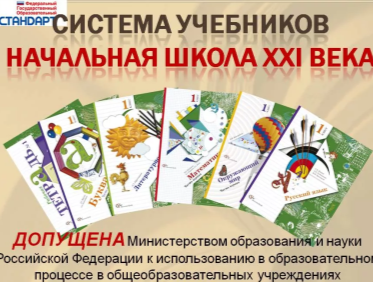 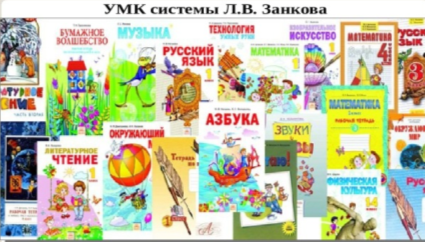 В школе должна царствовать 
серьёзность, допускающая шутку,
но не превращающая всего дела в шутку,
ласковость без приторности,
справедливость без придирчивости, 
доброта без слабости, 
порядок без педантизма и главное - 
постоянная разумная деятельность.
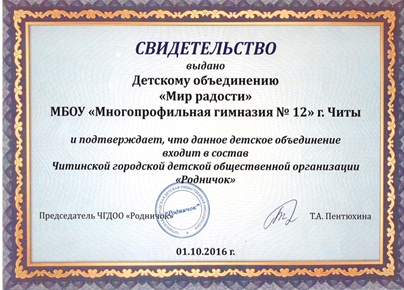 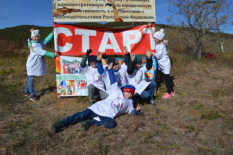 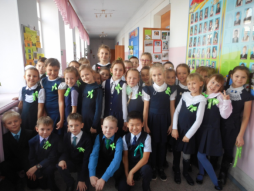 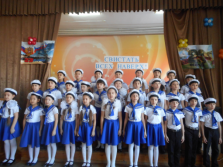 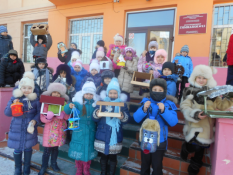 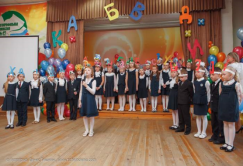 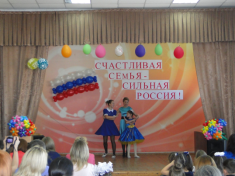 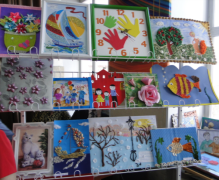 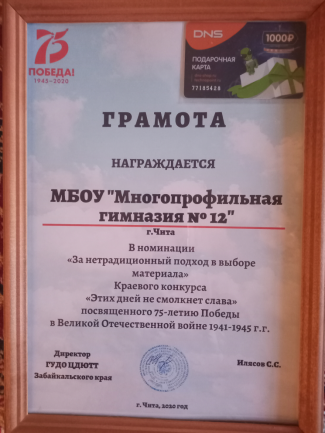 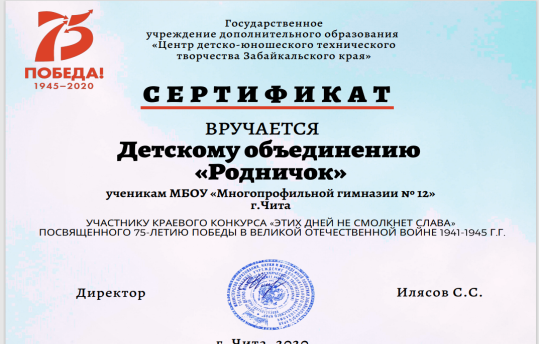 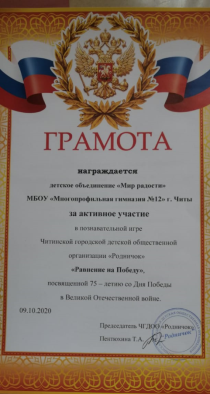 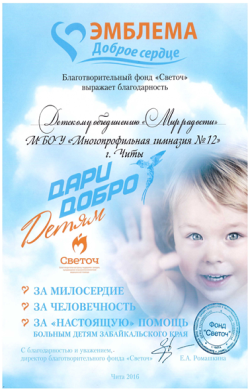 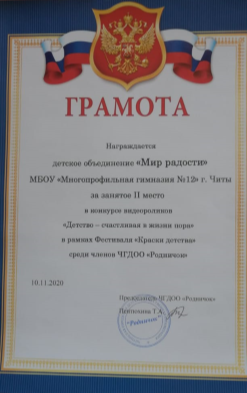 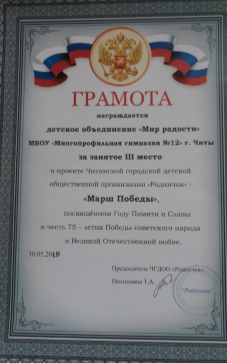 Уровень основного общего образования
Это стимулирование активной жизненной позиции подростка в процессе освоения форм самостоятельной учебно-познавательной, проектной деятельности, освоения способов общения, самоутверждения, самопрезентации, проявления организаторских, управленческих качеств.
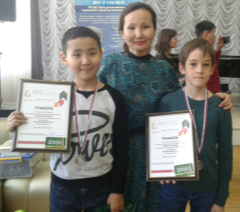 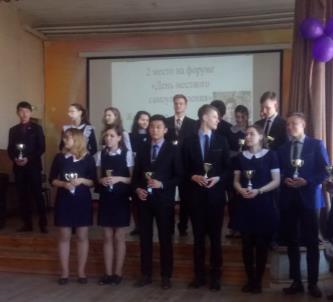 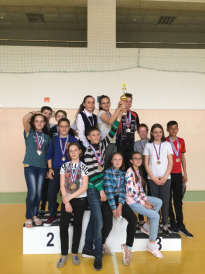 Юность бескорыстна в помыслах и чувствах, поэтому она наиболее глубоко понимает и чувствует правду.
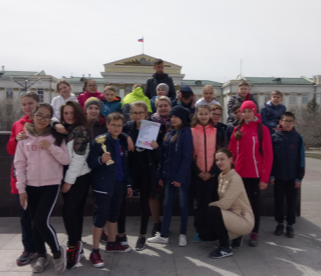 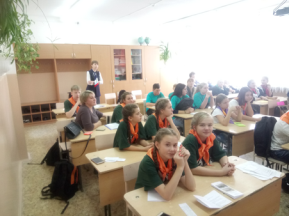 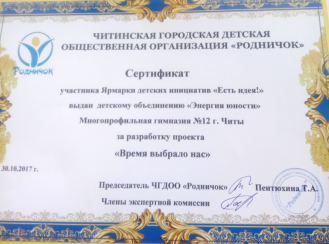 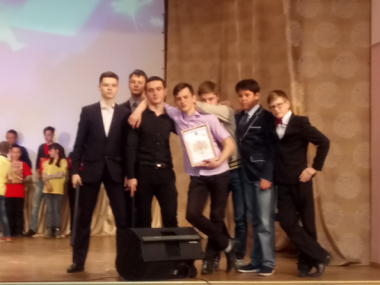 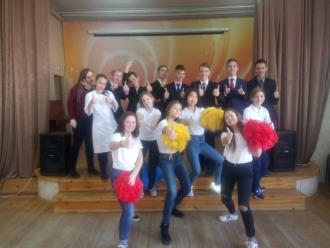 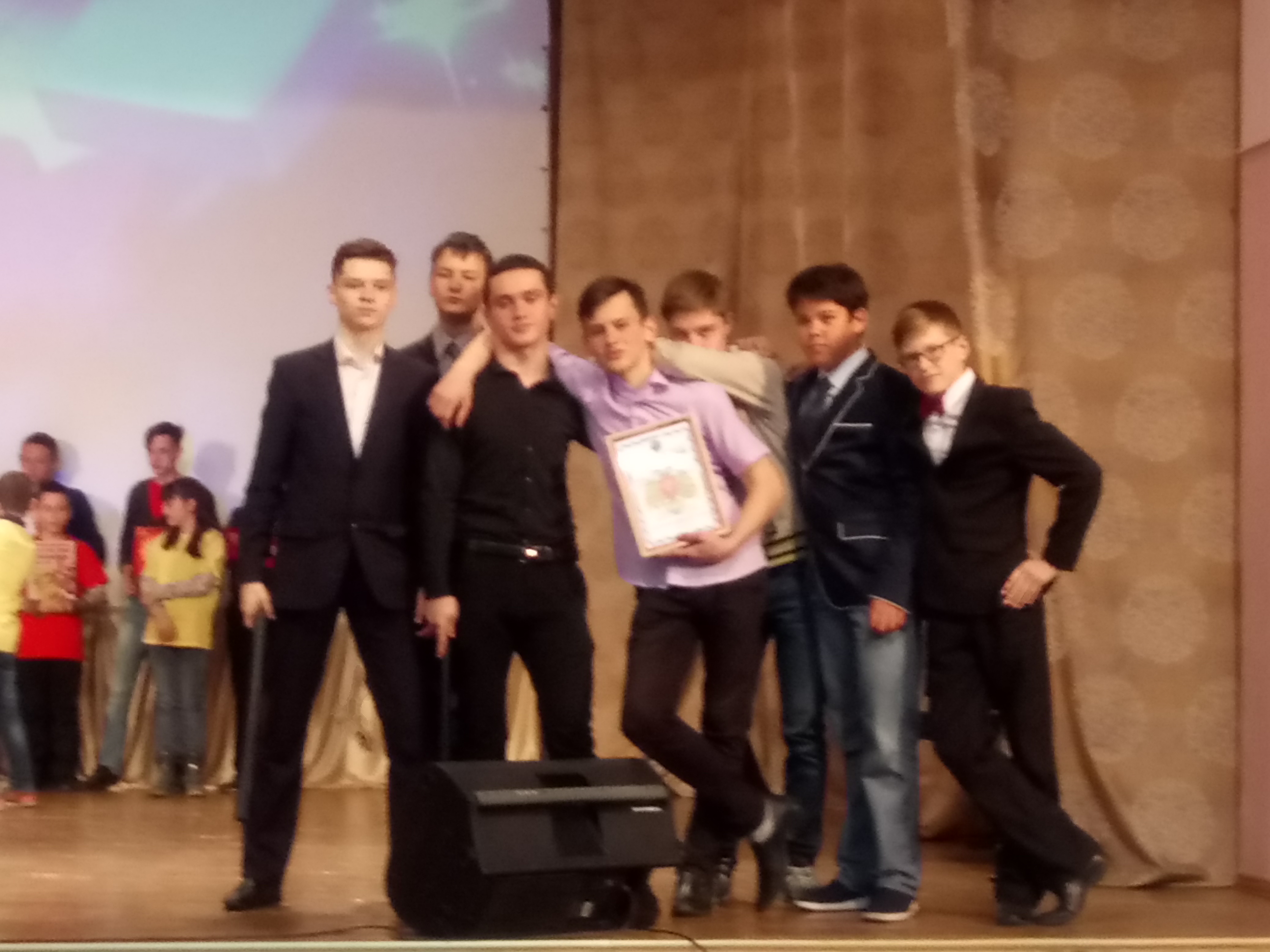 Уровень среднего общего образования
Это поддержка и содействие гимназисту в выборе индивидуальной траектории развития в образовательном пространстве гимназии и социокультурного взаимодействия, в активном самовыражении, в личностном и профессиональном самоопределении.
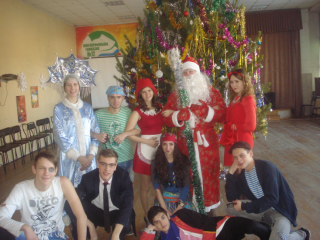 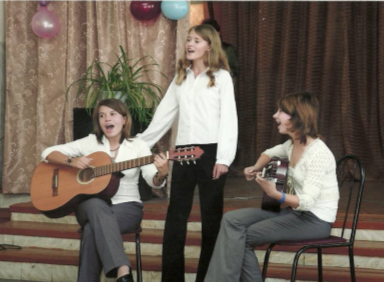 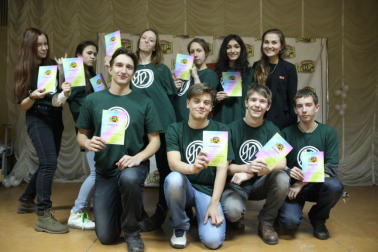 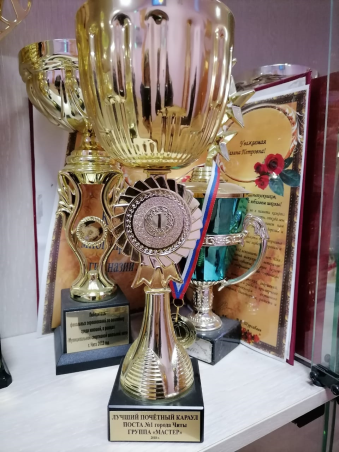 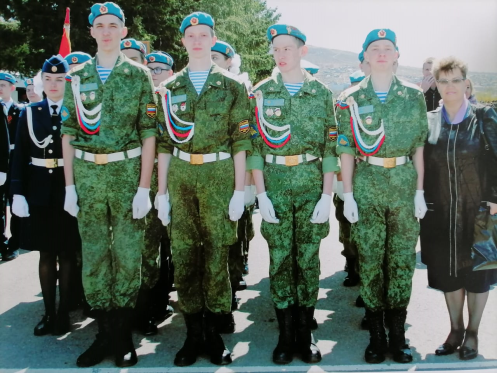 Международная игра конкурс «Русский медвежонок» 
Международный игровой конкурс « <Британский бульдог» 
Международный математический конкурс «Кенгуру» 
Международный математический конкурс «Кенгуру- выпускникам» 
Международный игровой конкурс « Человек и природа» 
Международный игровой конкурс «Золотое руно» 
Международный игровой конкурс «Пегас» 
IV Международный конкурс «Старт в науке» 
Всероссийский конкурс «КИТ» 
Всероссийский командный кубок «КИТ» , программирование 
Фестиваль науки в Забайкальском крае 
Муниципальный этап конкурса «Будущее Забайкалья » 
Региональный этап Международных Рождественских образовательных чтений  
Краевой детско-юношеский литературный конкурс имени Г.Р. Граубина 
Краевая олимпиада по ИКТ «Кубок Нархоза»
Забайкальская краевая метапредметная олимпиада среди учащихся гимназий и лицеев
Краевой заочный гуманитарно-просветительский конкурс «Полиция
Забайкалья – вчера и сегодня» Городской конкурс стендовых презентаций о работе ШНОУ 
Городская НПК «Наука глазами школьников» 
Городская политическая игра «Диалог цивилизаций» 
Городская игра по избирательному праву на ИФ ЗабГУ 
Городская игра «Я и мои гражданские права » ЗабГУ 
Открытая олимпиада по китайскому языку при ЗабГУ 
«Молодёжная научная весна» ЗабГУ 
«Дорожная олимпиада 2017 -2018» по физике, ОАО «РЖД» 
«Белая ладья» 
Краевой конкурс чтецов «Живая классика»
Нам есть чем гордиться!
На протяжении многих лет гимназия становится победителем и призёром олимпиад и научно-практических конференций разных уровней.
2017-2018 год : 35 победителей муниципального этапа и 9 победителей краевого этапа ВОШ
2018-2019 год: 30 победителей муниципального этапа и 8 победителей краевого этапа ВОШ
2019-2020 год: 31 победитель муниципального этапа и 5 победителей краевого этапа ВОШ
2020-2021 год: 32 победителя муниципального этапа и 6 победителей краевого этапа ВОШ
За последние три года наши выпускники принесли в копилку 
47 золотых медалей
2017-2018 – 17
2018-2019 – 14
2019-2020 – 16
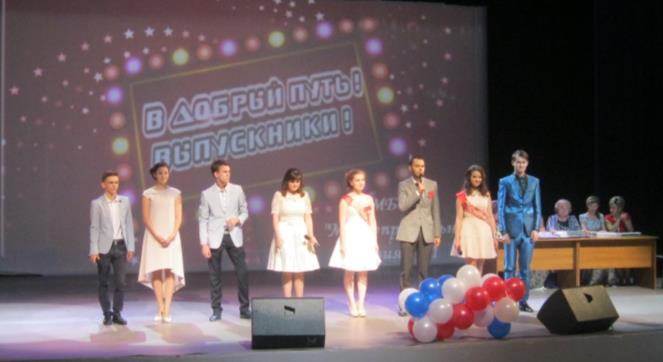